KAUAI COUNTY RESOURCE MAP
Referral System for Early Intervention and Community-based Supports for Families



A Project of the
Hawaii State Council on Developmental Disabilities
Children and Youth and Health Committee
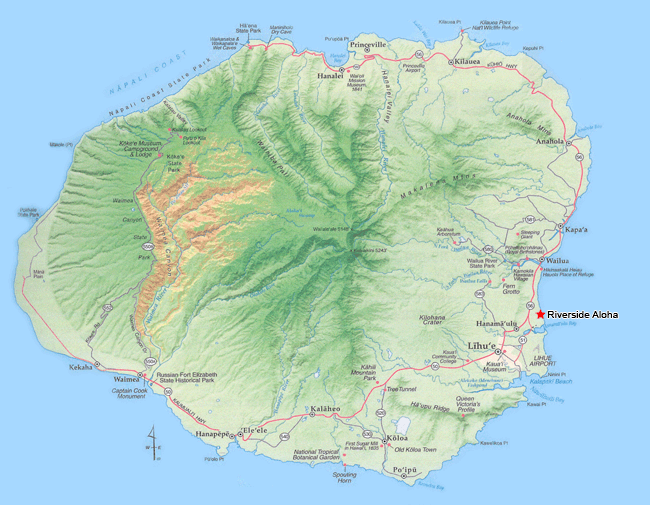 Population Kauai County: 71,093 (5% of the State, ACS 2017)        Children 0-4 years: 4,477 (4% of the State, ACS 2017)
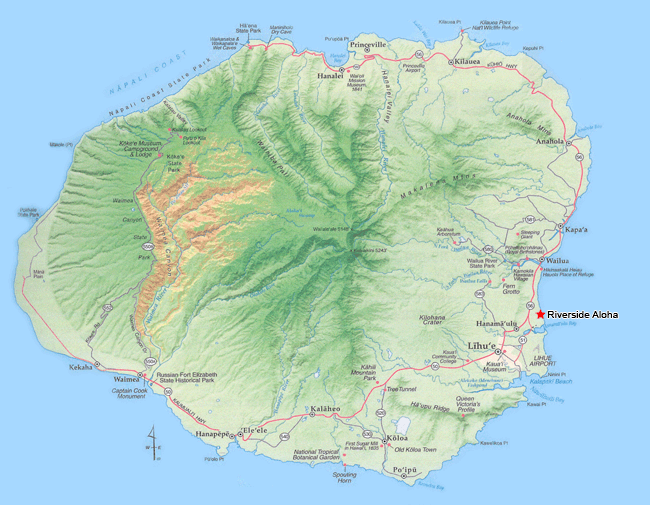 DoE Early Learning
Kamaaiana Kids
Kamaaina Kids, Kilauea
Service Providers
Kamaaina Kids, Hanalei
Tutu and Me, Anahola
Tutu and Me
Child and Family Services, Kapa’a
PACT Behavioral Health, Kapa’a
Tutu and Me, Kapa’a
Easterseals HCBS, Kapa’a
Neighborhood Center, Kekaha
Hawaii Behavioral Health, Lihua
Children w/Special Health Needs, Lihue
Child and Family Services, Waimea
Tutu and Me,
Kekaha
Kamaaina Kids(2),
Lihue
DoE Early Learning, Lihua
Easterseals Children’s Center, Lihue
DoE Early Learning, Kekaha
Child and Family Services, Lihue
Kamaaina Kids, Koloa
Tutu and Me, Hanapepe
DoE Early Learning, Eleele
[Speaker Notes: NNeeds]
Kauai County Resource and Developmental Screening Map
Child and Family Services
(Early Head Start, Head Start)
DOH Children with Special Health Needs Program (early intervention, birth to age 20)
Medical Home
Public Health Nursing & Child and Family Services (home visiting, birth-3)
Easter Seals
Kauai
(birth-3);
DOE Early Learning
(3-5)
Hiilei 
(Child not eligible for Early Intervention, Caregiver concern)
Well-child Visit
Family Enrolls
Family Enrolls
Family Enrolls
Family Enrolls
Parent, caregiver, medical home, child care provider, family member has concerns
Parents complete ASQ with Keiki
Screening (9,18,24,36 months); surveillance at every visit
ASQ-3 & ASQ-SE regularly, and as needed based on clinical judgment
ASQ-3
ASQ-3 & ASQ-SE
Typical

Near Cut Off 

Referral Range
Typical

1 Standard Deviation

2 Standard Deviations
On Target

Follow up
Typical

Monitoring

At risk for delay
Typical

Monitoring

At risk for delay
Discuss with Family
Discuss with Family
Discuss with Family
Discuss with Family
Discuss with Family
Kauai County Resource and Developmental Screening Map
DOH Children with Special Health Needs Program (early intervention, birth to age 20)
Public Health Nursing & Child and Family Services (home visiting, birth-3)
Hiilei 
(Child not eligible for Early Intervention, Caregiver concern)
Easter Seals
Kauai
(birth-3);
DOE Early Learning
(3-5)
Medical Home
Kauai Child and Family Services
(Early Head Start, Head Start)
Discuss with Family
Discuss with Family
Discuss with Family
Discuss with Family
Discuss with Family
Families discontinue. Child ages out.

Activities sent to parents, screen at next interval.
Provide anticipatory guidance & Resources.

Monitor development.
Typical. 


Administer at next level, focus on child development.
Typical.


Following screening schedule.
Typical.


Following screening schedule.
DOH/EI
Referrals
(Birth-3)

DOE Referrals (3-5)

Child
Referred
Share Results & Discuss with Family

Referral
Referral to EI/Part C,  health care provider, community agency.
Referral to EI/Part C
Referral to EI/Part C
Referral
Loop back to Surveillance. 

Follow-up with referral.
EVALUATION
RESULTS OF
EVAL
Receives Evaluation Results if Parent signs
Receives Evaluation Results if Parent signs
If eligible for services EHS staff integrates IFSP goas in EHS Family Partnership Agreement (FP)
Eligible for Services
OR
Not Eligible for Services
Kauai State Agencies
Hawaii Department of Education:

Pre-Kindergarten

‘Ele’ele Elementary
3060 Eiwa St # 102 Lihue, HI 96766
Ph 274-3320

Kekaha Elementary
4-1112 Kuhio Hwy Kapaʻa, HI 96746
Ph 821-2520
Hawaii Department of Health:

Children with Special Health Needs Program
3040 Umi Street Lihue, HI 96766
Ph 274-3320

Public Health Nursing3040 Umi Street Lihue, HI 96766
Ph 241-3495

Hiilei HawaiiHilopa‘a Family to Family Health Information Call CenterPh 240-0485
[Speaker Notes: Hiilei Hawaii
Hilopa‘a Family to Family Health Information Center:	Kaua‘i:	(808) 240-0485]
Kauai Service Providers
Easterseals Hawaii, Kauai
Kauai Children’s Center3115 Akahi St, Lihue, HI 96766Ph 245-7141Kauai Home and Community Based Services 4800 Kawaihau Rd #F Kapaa, HI 96746Ph 245-4132


Kauai Parents and Children Together (PACT)
Behavioral Health Support4-1579 Kuhio Hwy, Suite 210A, Kapaa, HI 96746Ph 821-0574

Hawaii Behavioral Health
3-3122 Kuhio Hwy, Suite A15, Lihue, HI 96766 
Ph 246-9102
Kauai Child and Family Services:
Head Start/Early Headstart and Healthy Family Home Visiting


	Child & Family Services, Waimea
	9875 Waimea Rd, Waimea, HI 96796
	Ph 338-0252

	Child & Family Service, Lihue
	2970 Kele St #203, Lihue, HI 96766
	Ph 245-5914

	Child & Family Services Kuanalu, Kapaʻa
	4-1112 Kuhio Hwy, Kapaʻa, HI 96746
	Ph 821-2520
Kauai Providers:Tutu and Me Traveling Preschools
Kapa‘a Missionary Church 4-758 Kuhio Hwy. Kapa‘a, Hawai‘i 96746Ph 822-4280 Kekaha Neighborhood Center 8130 Elepaio Rd. Kekaha, Hawai‘i 96752Ph 335-050

Anahola Clubhouse 
3900 Kawelo St. Anahola, Hawai‘i 96703
Ph 822-4280 

Hanapēpē United Church of Christ 
4481 Kona Rd. Hanapēpē, Hawai‘i 96716
Ph 335-0501
Kauai Providers:Kamaaina Kids
Koloa Elementary School3223 Poipu Rd. Koloa, HI 96756Ph 346-9223Wilcox Elementary School4319 Hardy St. Lihue, HI 96766Ph 274-3158
Hanalei Elementary School
5-5415 Kuhio Hwy., Hanalei, HI 96714
Ph 346-9223

Kaumualii Elementary School4381 Hanamaula Rd. Lihue, HI 96766Ph 346-9223

Kilauea Elementary School
2440 Kolo Road, Kilauea, HI 96754
Ph 828-6696
Kauai Supply and Demand of Physicians
Pediatrics: 17 pediatricians. Shortage of 2 pediatricians

Neonatal/Perinatal: No neonatal/perinatal physicians. Shortage of 1 neonatal/perinatal physicians.

Family Medicine/General Practice: 21 family medicine physicians. Shortage of 6 family medicine physicians.

General Internal Medicine: 17 general internal medicine physicians. Shortage of 8 general internal medicine physicians.
Annual Report on Findings from the Hawaii Physician Workforce Assessment Project, December 2018
University of Hawaii System Annual Report to the 2019 Legislature
Health Care Professionals Statewide
Pediatricians Certified: 312
Pediatricians Certified including subspecialists: 400
Occupational Therapists: 330
Physical Therapists: 1010
Speech Language Pathologists: 570



Bureau of Labor Statistics, May 2018 State Occupational Employment Estimates